Satz des Vieta
Schnelle Bestimmung von Nullstellen einer normalquadratischen Gleichung
Normalform
Beispiele
…kann zwei Nullstellen haben…
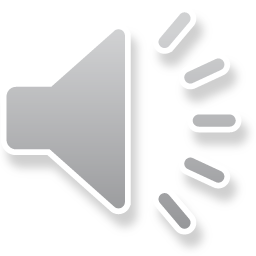